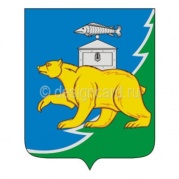 Нязепетровский муниципальный район
Публичные слушания
О проекте бюджета 
Нязепетровского муниципального района 
на 2020 год и на плановый период 
2021 и 2022  годов
Докладчик: 
Заместитель главы муниципального района по финансовым вопросам Л.В.Нечаева
1
25 ноября 2019 г.
[Speaker Notes: Слайд готов]
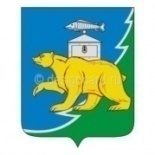 Нязепетровский муниципальный район
Основные нормативные документы используемые для подготовки проекта бюджета муниципального района на 2020-2022 годы
Бюджетный кодекс Российской Федерации;
Федеральный Закон «Об общих принципах организации местного самоуправления в Российской Федерации»;
Устав Нязепетровского муниципального района;
Решение Собрания депутатов Нязепетровского муниципального района «О бюджетном процессе в Нязепетровском муниципальном районе»;
Постановление администрации Нязепетровского муниципального района«О порядке разработки, реализации и оценки эффективности муниципальных программ»;
Постановление администрации Нязепетровского муниципального района «Методика и порядок  планирования бюджетных ассигнований»;
Основные направления бюджетной и налоговой политики Нязепетровского муниципального района на 2020-2022 годы.
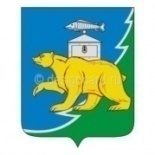 Нязепетровский муниципальный район
Основные направления бюджетной политики Нязепетровского муниципального района в 2020 году и плановом периоде 
2021 и 2022 годов
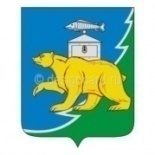 Нязепетровский муниципальный район
Основные параметры бюджета муниципального района на 2020 год и на плановый период 2021 и 2022 годов
МЛН.РУБ.
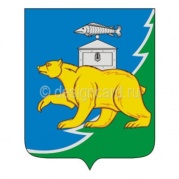 Нязепетровский муниципальный район
Основные параметры бюджета муниципального районана 2020 год в сравнении с 2019 годом
МЛН.РУБ.
Нязепетровский муниципальный район
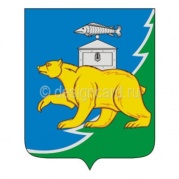 Прогнозируемаяструктура доходов бюджета муниципального районана 2020 год и на плановый период 2021 и 2022 годов
МЛН.РУБ.
Нязепетровский муниципальный район
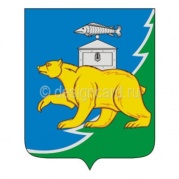 Собственные доходные источники бюджета муниципального района в 2020 году
.
Нязепетровский муниципальный район
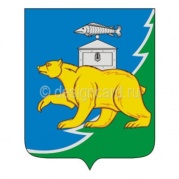 Структура собственных доходов бюджета муниципального района на 2020 год и на плановый период 2021-2022 годов
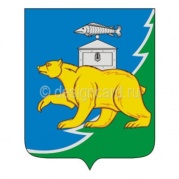 Нязепетровский муниципальный район
Структура безвозмездных поступлений из бюджетов других уровней  в 2020 году в сравнении  с 2019 годом
МЛН. РУБ.
646,8
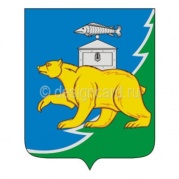 Нязепетровский муниципальный район
Изменения в структуре безвозмездных поступлений в районный бюджет в 2020 году и на плановый период 2021 и 2022 годов
В  2020 году относительно 2019 года:
объём поступлений по целевым субсидиям уменьшился на 2,9% на сумму 3,7 млн. рублей – в первоначальном бюджете не предусмотрена областная субсидия на строительство газопроводов и газовых сетей;
дотации увеличились на 30% на сумму 14,3 млн. рублей;
субвенции на осуществление государственных полномочий областного уровня (образование, социальная политика и др.) увеличились на 2,8% на сумму 9,2 млн. рублей;
уменьшилась субсидия на выплату заработной платы и оплату топливно-энергетических ресурсов, услуг водоснабжения иводоотведения на 4% - в сумме  6 млн. рублей;
снизилась сумма межбюджетных трансфертов на 75%  на 3,1 млн. рублей за счёт уменьшения поступлений от городского поселения на водоснабжение населения  и водоотведение.
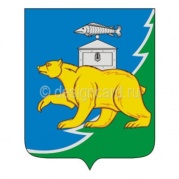 Нязепетровский муниципальный район
Изменения в структуре безвозмездных поступлений в районный бюджет в 2020 году и на плановый период 2021 и 2022 годов
Новые виды финансовой помощи:
В 2020-2022 годах предусмотрены субсидии:
на строительство ФСК в 2020 г. - 50 млн. руб., 2021 г.- 56 млн.руб.;
на  строительство и реконструкцию систем водоснабжения 2020 г. – 36,4 млн. руб., в 2021-2022 годах по 23,2 млн. руб.;
на обеспечение молоком (молочной продукцией) обучающихся – на 2020-2022 годы по 1,4 млн. руб.;
на внедрение целевой модели цифровой образовательной среды в школах в 2021 году – 6,7 млн. руб., в 2022 году – 12,9 млн. руб.;
на оснащение объектов спортивной инфраструктуры спортивно-технологическим оборудованием, организацию и проведение мероприятий в сфере  физической культуры и спорта в 2020 г. – 4,1 млн. руб., в 2021-2022 годах по 1,1 млн. руб.;
на проведение капитального ремонта зданий дошкольного образования в 2020 г. направят 357,5 тыс. руб., в 2021 год – 1,8 млн. руб.;
в 2021 году на модельную библиотеку 3 млн. руб.;
на содержание в приюте животных без владельцев – 189,4 тыс. рублей.
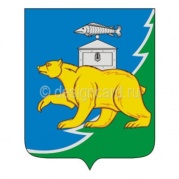 Нязепетровский муниципальный район
Расходы бюджета муниципального района  на 2020 год в сравнении с 2019 годом
МЛН.РУБ.
Нязепетровский муниципальный район
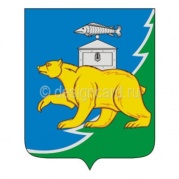 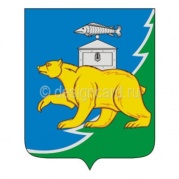 Общая направленность расходов бюджета муниципального  района в 2020 году
15
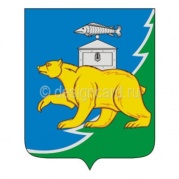 Нязепетровский муниципальный район
Расходы по муниципальным программам на 2020 год и плановый период 2021 и 2022 годов в сравнении с 2019 годом
МЛН.РУБ.
[Speaker Notes: Слайд исправлен]
Нязепетровский муниципальный район
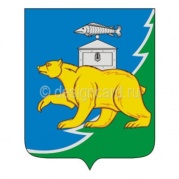 Распределение расходов бюджета по муниципальным программам
в 2019 году и  на 2020  - 2022 гг.
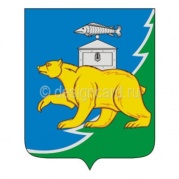 Нязепетровский муниципальный район
Структура расходов бюджета муниципального района в 2020 году  - 822,9 млн. руб.
19
Нязепетровский муниципальный район
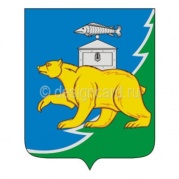 Объем межбюджетных трансфертов бюджетам поселений в 2020 году – 56 993,1 тыс. руб.
20
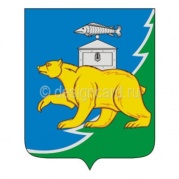 Нязепетровский муниципальный район
Благодарю за внимание!
21